Кейс «Жить вместе: плюсы и минусы»
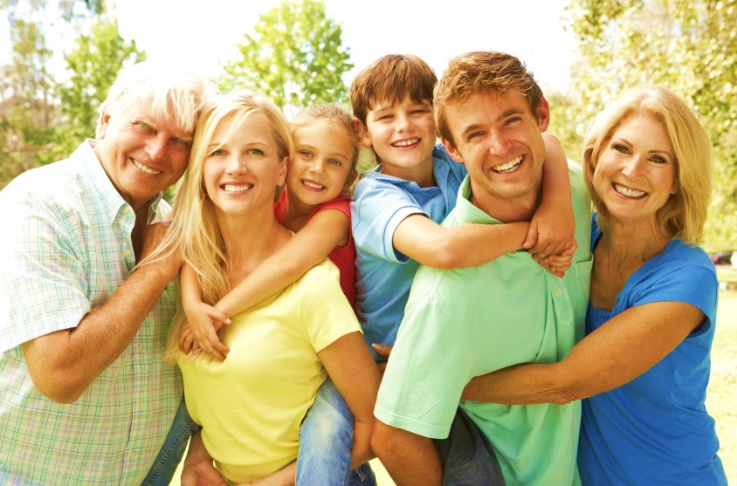 Команда педагогов:
Миллер Наталья Владимировна
Сайфиев Альберт Айратович
Терентьева Анна Борисовна
Краткое описание ситуации
Семья Ивановых состоит из работающих папы, мамы и сына-школьника. 
Они живут в городе Димитровграде в 3-х комнатной квартире, которая находится в их собственности.  
Мама жены заболела и нуждается в постоянном уходе. 
На семейном совете решили перевести бабушку к себе, а дом её продать. Деньги от продажи дома решено было отложить на покупку нового автомобиля. 
Но тут возникла проблема: чью комнату отдать бабушке? Комнату сына или родителей?
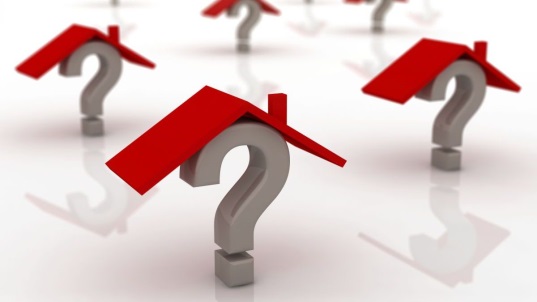 Как найти свое место в доме 
каждому члену семьи?
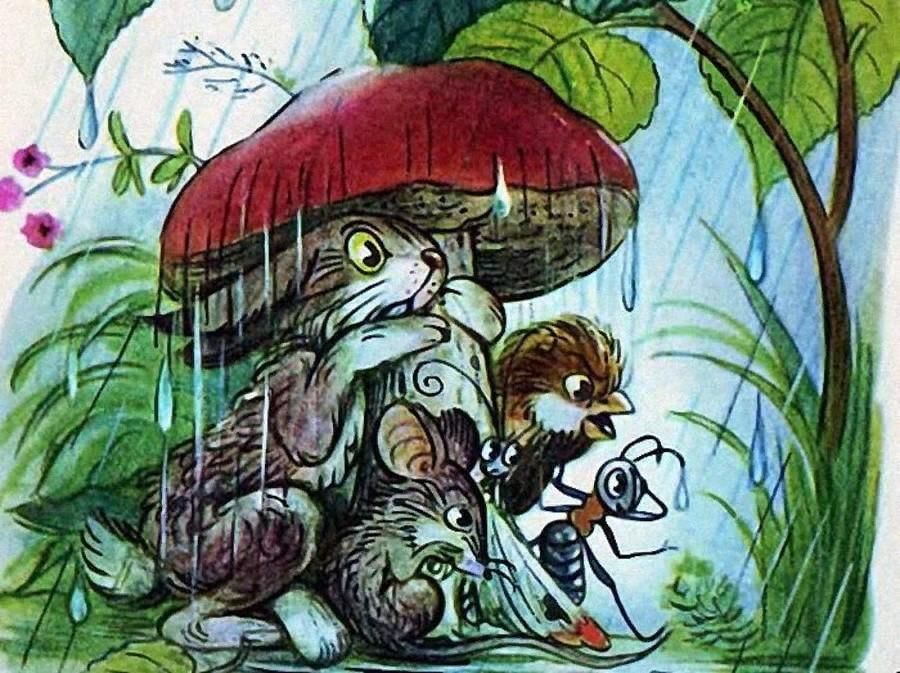 Наша семья – это самые близкие люди, 
которые помогут в трудную минуту 
и будут радоваться твоим успехам 
больше всех на свете.
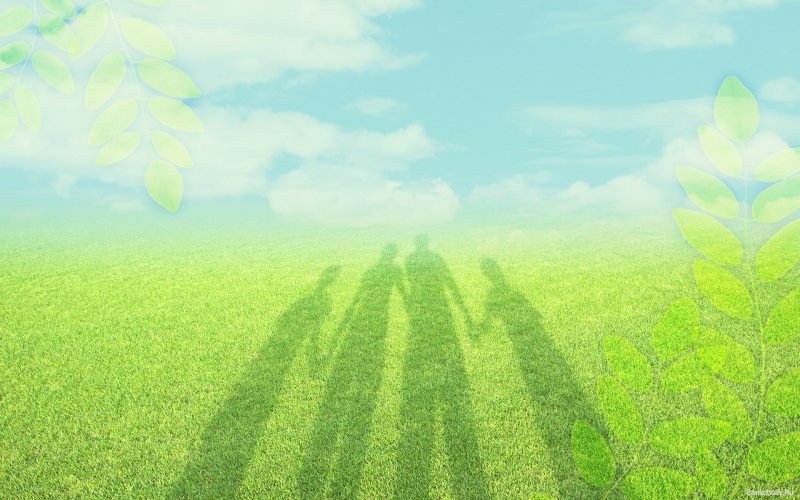 Спасибо за внимание!
Используемая литература
Стратегия действий в интересах семьи. [Электронный ресурс]. – URL: http://katyusha.org/view?id=8624.
Продажа и покупка квартир. [Электронный ресурс]. – URL: https://ulyanovsk.domclick.ru/
Перепланировка квартиры. [Электронный ресурс]. – URL: https://roomble.com/ideas/soveti-i-idei/planirovka/kak-iz-tipovoj-tryoshki-sdelat-chetyryohkomnatnuyu-kvartiru/